Figure 9. Strength of response to stimuli in different layers. The ratio of the amplitude of the strength of response ...
Cereb Cortex, Volume 15, Issue 11, November 2005, Pages 1791–1803, https://doi.org/10.1093/cercor/bhi056
The content of this slide may be subject to copyright: please see the slide notes for details.
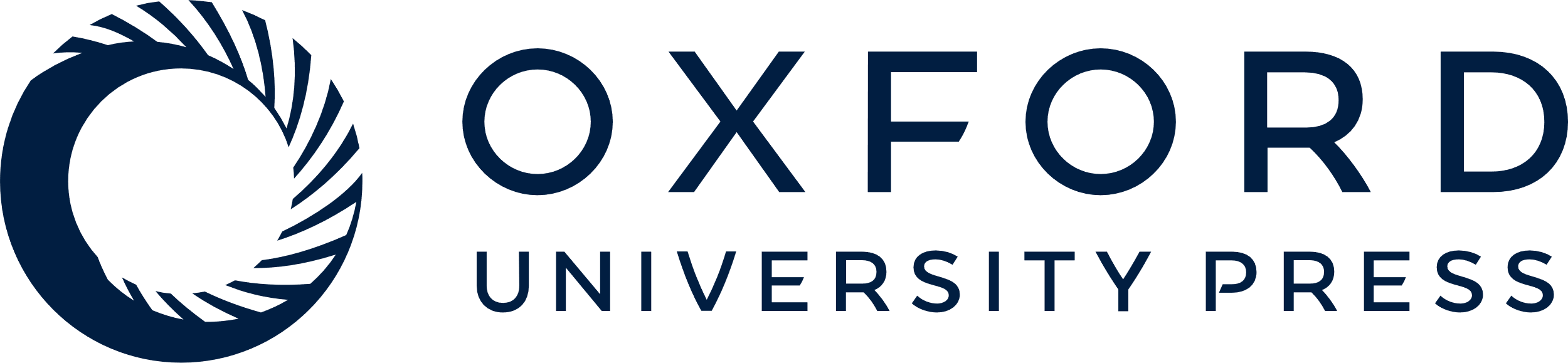 [Speaker Notes: Figure 9. Strength of response to stimuli in different layers. The ratio of the amplitude of the strength of response to successive stimuli, in relation to background activity, is plotted here. This ratio is plotted for the upper, middle and lower layers. Although there is variability, the strength of response increases with the number of stimulus cycles. The initial response to stimulation was omitted, because it is artificially high compared to the successive stimuli. The increase is greatest in the middle layers, but also becomes stronger in the upper and lower layers.


Unless provided in the caption above, the following copyright applies to the content of this slide: © The Author 2005. Published by Oxford University Press. All rights reserved. For permissions, please e-mail: journals.permissions@oupjournals.org]